Välkomna till fotbollssäsongen 2024
19 spelare anmälda 
Tränare i år : Lars, Linda och Jocke
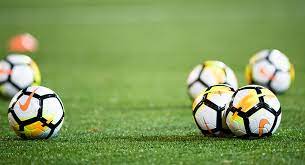 Inför 2024
Ökad eget ansvar
Laget före jaget, peppa varandra , focus på träningen vi ledare bedriver. 
Eget ansvar att vara ombytta och klara för träningen på den angivna tiden, meddela giltig frånvaro, lägg gärna till Lagets kalender i era grabbars mobil kalender.
Vem spelar vilka matcher ? Vi testa något nytt – där vi kallar till matchtruppen, berätta syfte.
Vilka cuper ska vi delta i under 2024 :
Serien- 9x9 ca i match i veckan
Coop cup gruppspelen börjar ca 1/5-18/6. 
Skellefteå midnatt cup 8/6
PSG
Övriga cuper ; Alvik / Gammelstad ? Fråga föräldrar
Föreningsuppgifter 2024
Andra uppdrag som styrelsen beslutar om exempel krattning, underhåll och kioskverksamnhet mm.
Att spela inom föreningen
Medlemsavgift 200kr/pp eller 500kr/familj (måste meddela kansliet).
Deltagaravgift 1100kr
[Speaker Notes: Träningsavgifter går till planhyra, material, admin på kansliet samt försäkringar.]
Serien/Grupp A Maj, Juni, Augusti , September
Arvidsjaur
Alvik
Lira BK blå
Piff lag 1
Storfors lag 1
Älvsbyn
Luleå SK
Försäljning till föreningen!
Olika försäljningar 2ggr/år höst/vår 
Här får föräldragruppen ansvara att delegera och fördela.
Samma föräldragrupp som förra året ( Denise Marie och Annika. )
Kassör Andreas Rosen
Sponsring
Vi behöver samla mer än dubbla pengen innan Gothia, (detta blir första året på 11 manna, 2026)
Förslag ? Sponsring ? Grabbarna kan bidra ?
Fikalotteri och fika försäljning vid match som förra året kommer att bli av.
Egenavgift tillkommer tex vid övernattning
KICK OFF
Fredagen den 3 maj kommer i ha en gemensam uppstart och övernattning på furubergskyrkan. 
Vi övernattar i ungdoms delen med pingis och biljardbord, lite fotbollsträning så klart, käka ihop, mm 
Mer info kommer senare